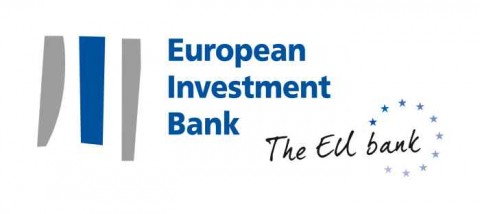 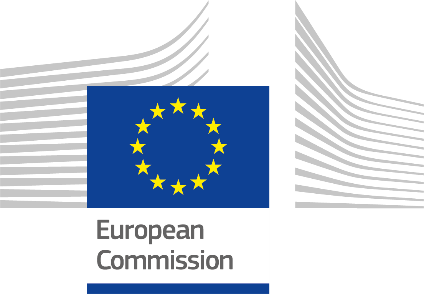 The InvestEU Advisory Hub
8 April 2022, InvestEU Roadshow, Tallinn
1
Provide support throughout the entire project life cycle
Contribute to building a pipeline of robust and sustainable projects across all InvestEU policy windows
EIB as the main advisory partner under InvestEU
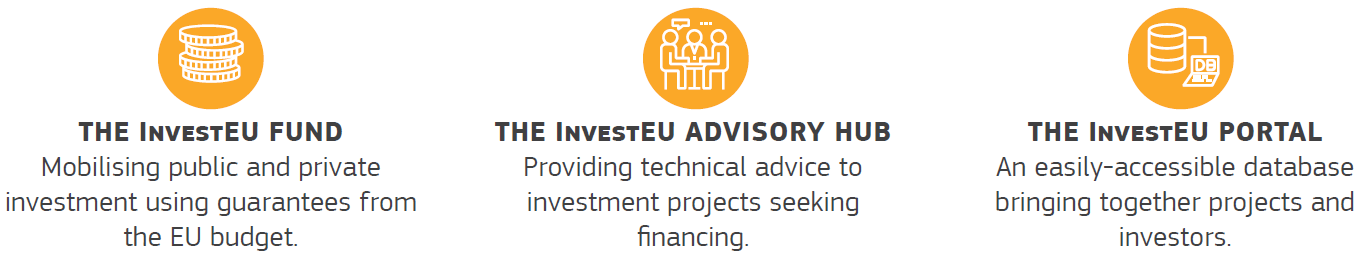 Objectives
Contribute to achieving the goals of the Green and Digital transition
Reinforce the capacities and knowledge of clients and intermediaries
Help public resources to go further through financial instruments and the combination of different funding sources, while mobilising complementary private sector investment
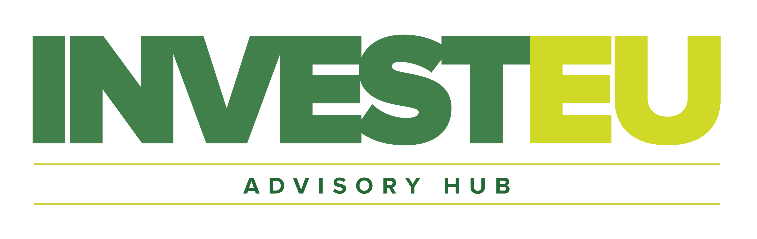 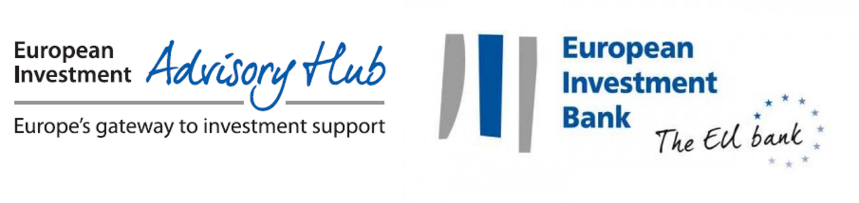 InvestEU Advisory Hub and related EIB advisory initiatives
SUSTAINABLE INFRASTRUCTURE
SOCIAL INVESTMENT AND SKILLS
incl. ELENA
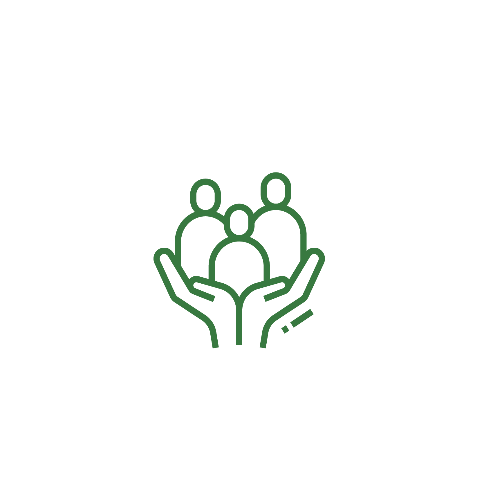 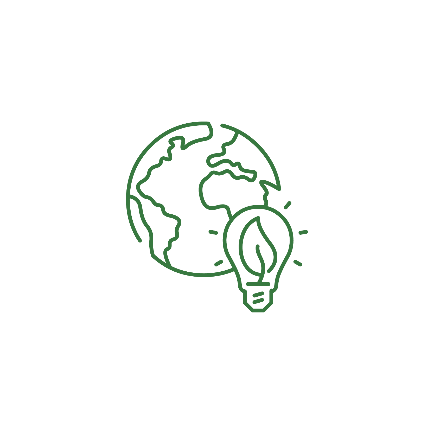 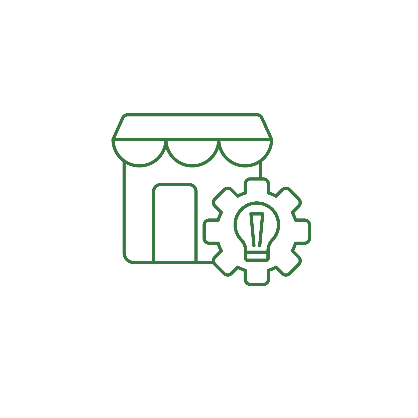 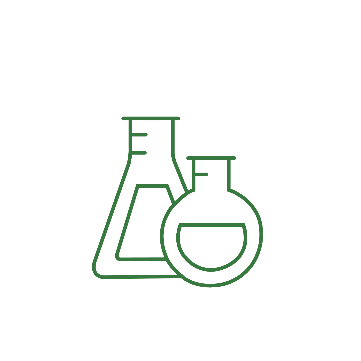 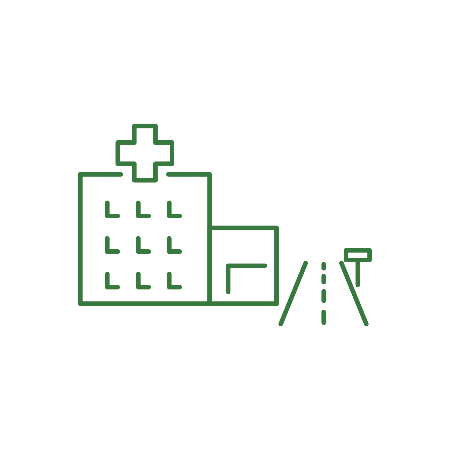 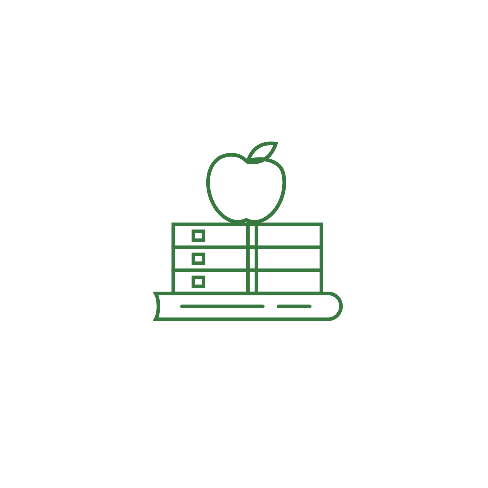 Bringing education and skills to the next level
Reinforcing the microfinance and social enterprise finance sectors
Innovating the way we deliver social services
Improving social infrastructure and services
Building a sustainable Europe
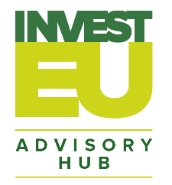 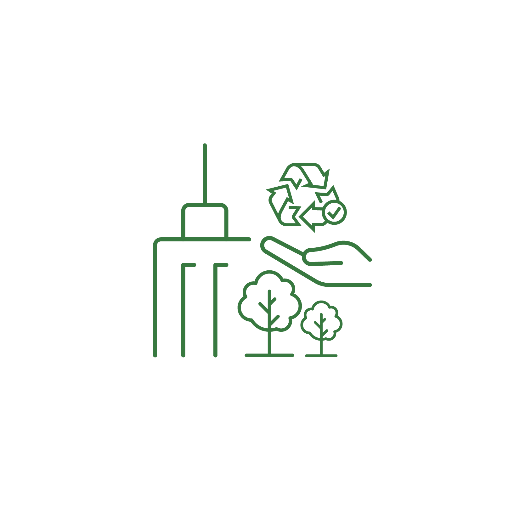 SMALL AND MEDIUM-SIZED COMPANIES
RESEARCH, INNOVATION AND DIGITALISATION
CROSS-SECTORAL WINDOW
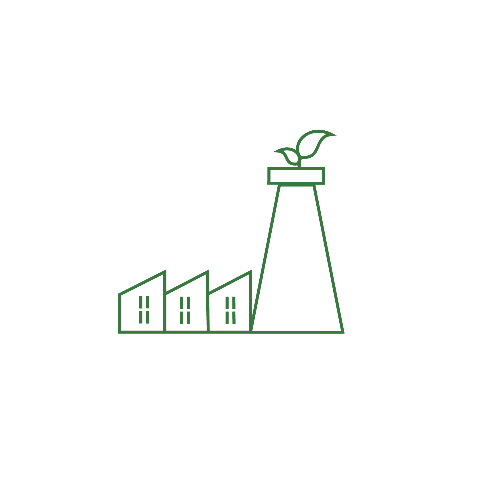 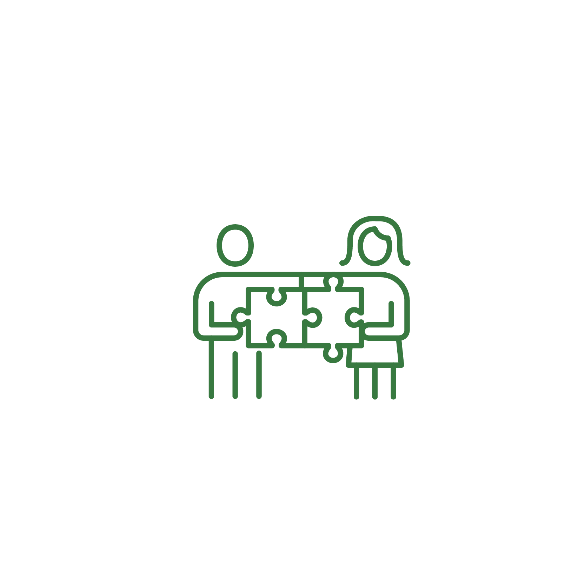 JASPERS
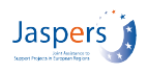 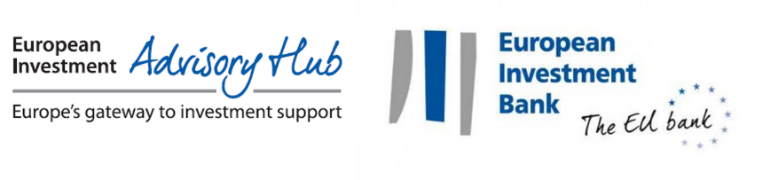 Fostering research, innovation and digitalisation
Working towards a just transition
Advancing the gender agenda
Paving the way to circular cities
InvestEU Advisory Hub: services and initiatives
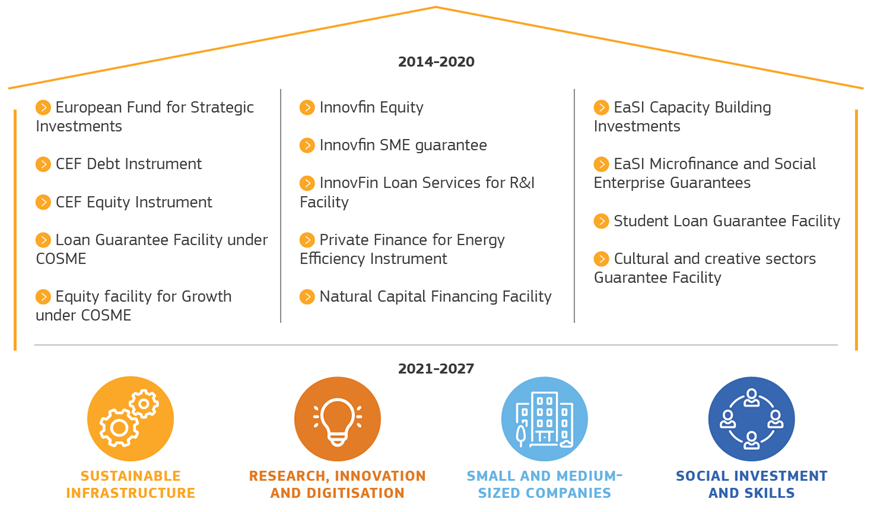 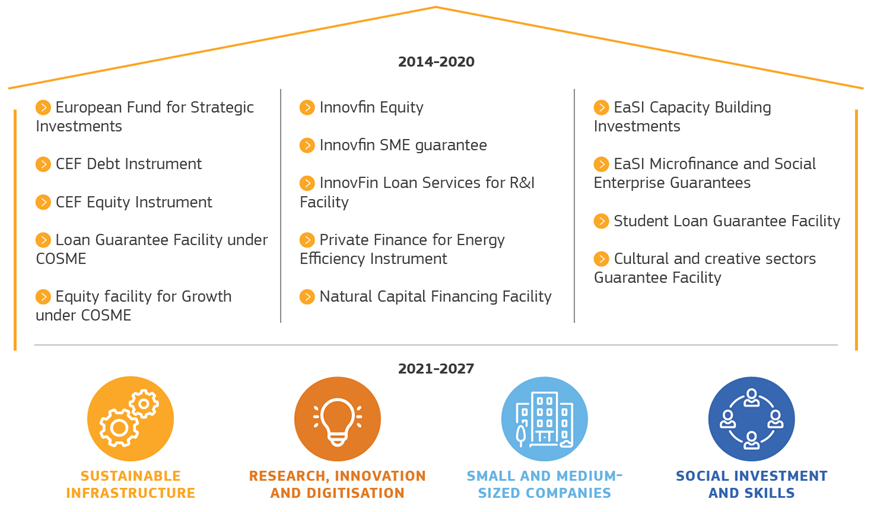 RESEARCH, INNOVATION AND DIGITALISATION
SUSTAINABLE INFRASTRUCTURE
InvestEU Advisory Hub
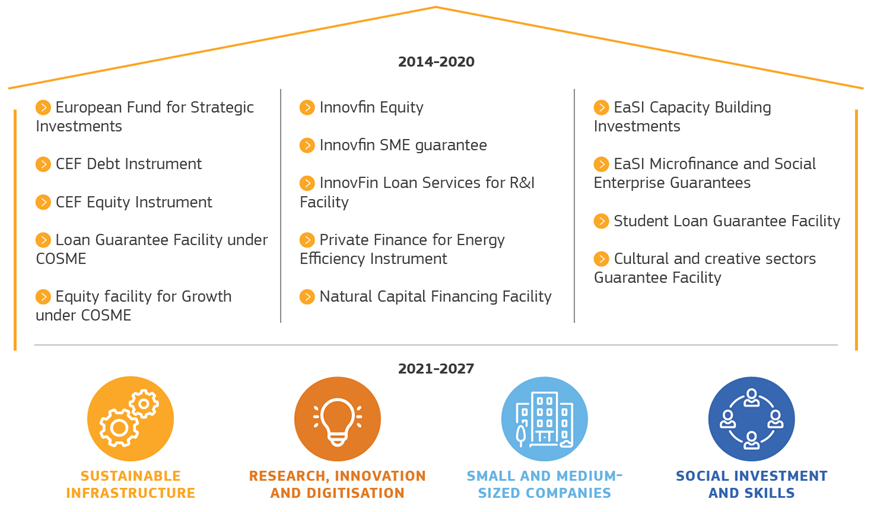 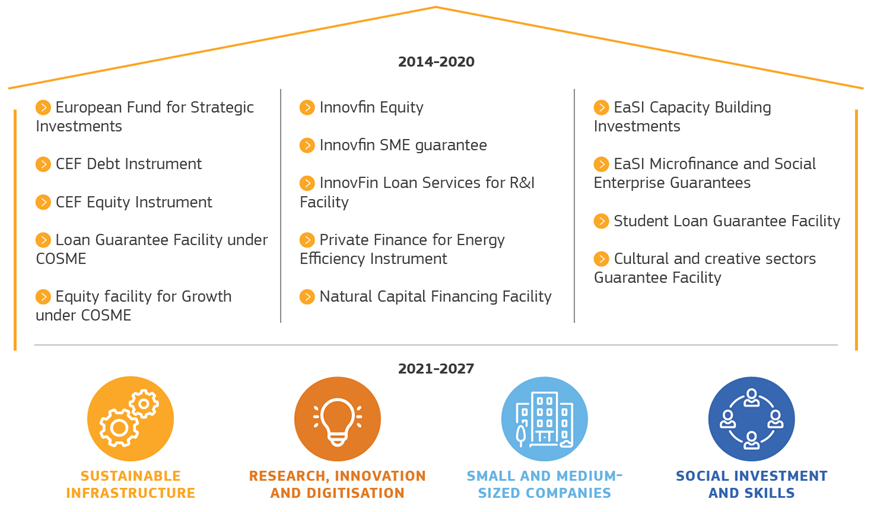 SMALL AND MEDIUM-SIZED COMPANIES
SOCIAL INVESTMENT AND SKILLS
CROSS-SECTORAL WINDOW
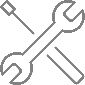 4
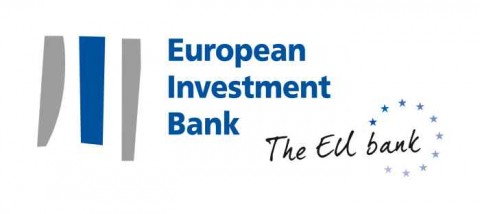 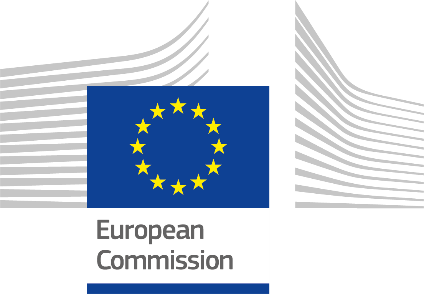 Examples of supported projects
5
Example in digitization & innovation
SiPearl designs and develops high-performance low-power European microprocessors for HPC and a range of emerging applications, such as AI and connected mobility. 
SiPearl’s mission is to develop the next generation of high-end energy-efficient microprocessors that will form the core of European supercomputers. 
Advisory Hub assisted the promoter in developing the investor material for fundraising by preparing a well-structured and comprehensive business plan in line with market standards.  The EIB loan was signed in Q1 2022, a venture debt financial support of EUR 20 million.
6
Example in sustainable transport
The Greek Ministry of Transport is working closely with the urban transport authorities of the two cities to improve bus services, involving the purchase of around 1 500 green buses. JASPERS supported the ministry in developing a 10-year fleet replacement plan and defined a scheme for the first investment phase in 2023-2024, with a view to making future applications for European Union grants. To complement JASPERS’ support on structural funds, the Advisory Hub accelerated the implementation of the project by evaluating bus technologies and their effectiveness, fleet sizes to accommodate efficient levels of bus route services, maintenance strategies.
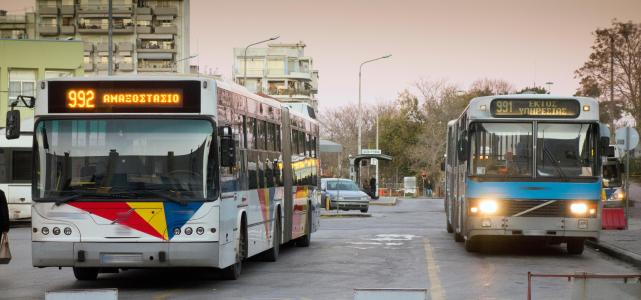 7
Example in energy efficiency
ELENA EPC related Projects: 
54 projects include ESCOs/EPCs;
31 projects completed;
23 ongoing projects;
Expected Investment: EUR 3.9 billion;
Expected ELENA grant: EUR 91.8 million;
18 countries.


ELENA Portfolio:
Total of 132 projects supported: 
58 projects completed;
74 ongoing projects;
Expected Investment: EUR 10.5 billion;
Expected ELENA grant: EUR 256 million;
24 countries (no projects in Malta, Cyprus, Estonia and Bulgaria).
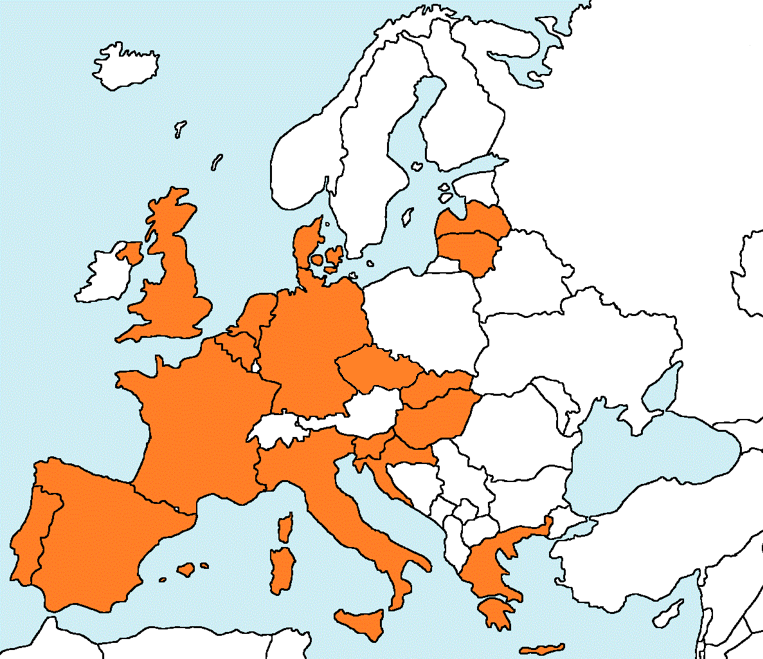 8
Example of advisory support for financial intermediaries
Green Gateway web portal
Green Eligibility Checkerhttps://greenchecker.eib.org/ to assess EIB green projects
EIF Sustainability Guarantee Tool
 to assess EIF InvestEU sustainable projects
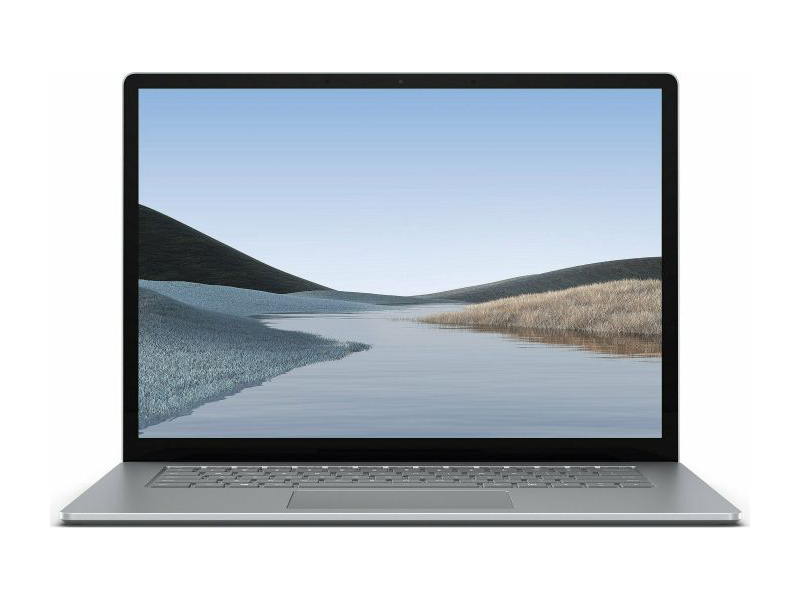 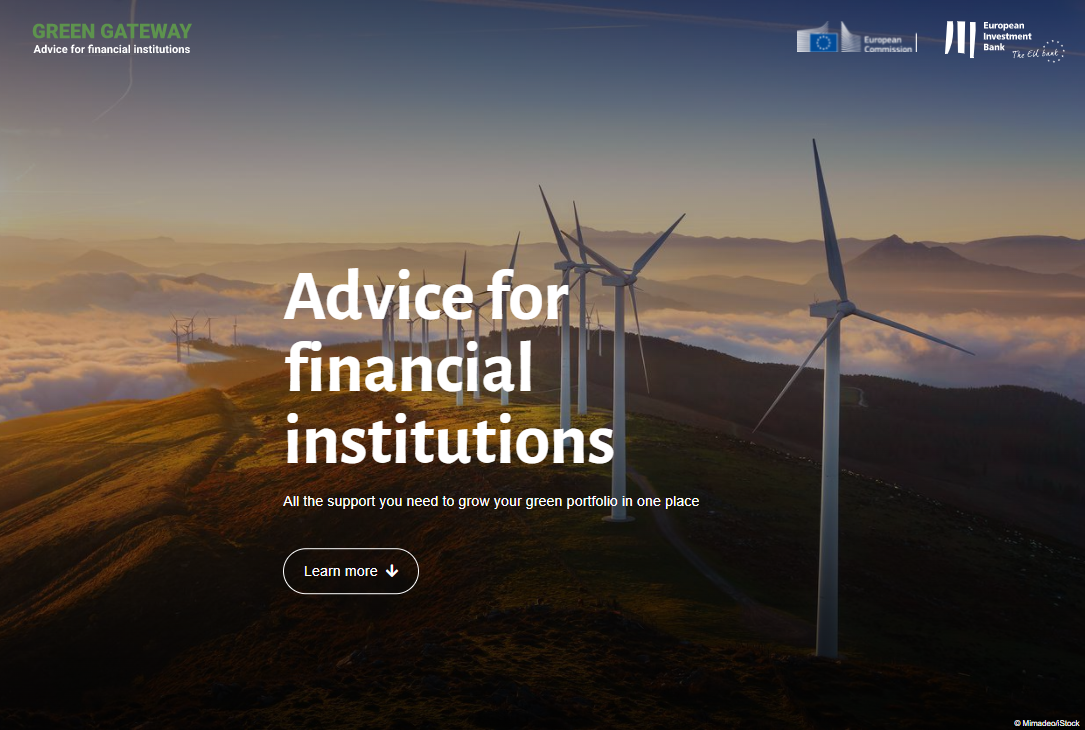 Green Gateway e-Learning online training on EIB green financing & Taxonomy
Green Gateway E-Library EIB green guidance and knowledge materials
https://greengateway.eib.org/
9
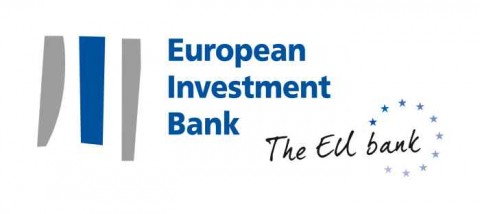 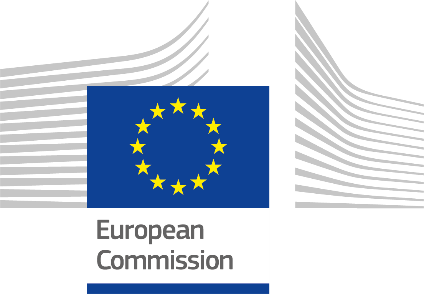 Thank you for your attention
www.europa.eu/investeu
eiah.eib.org
10